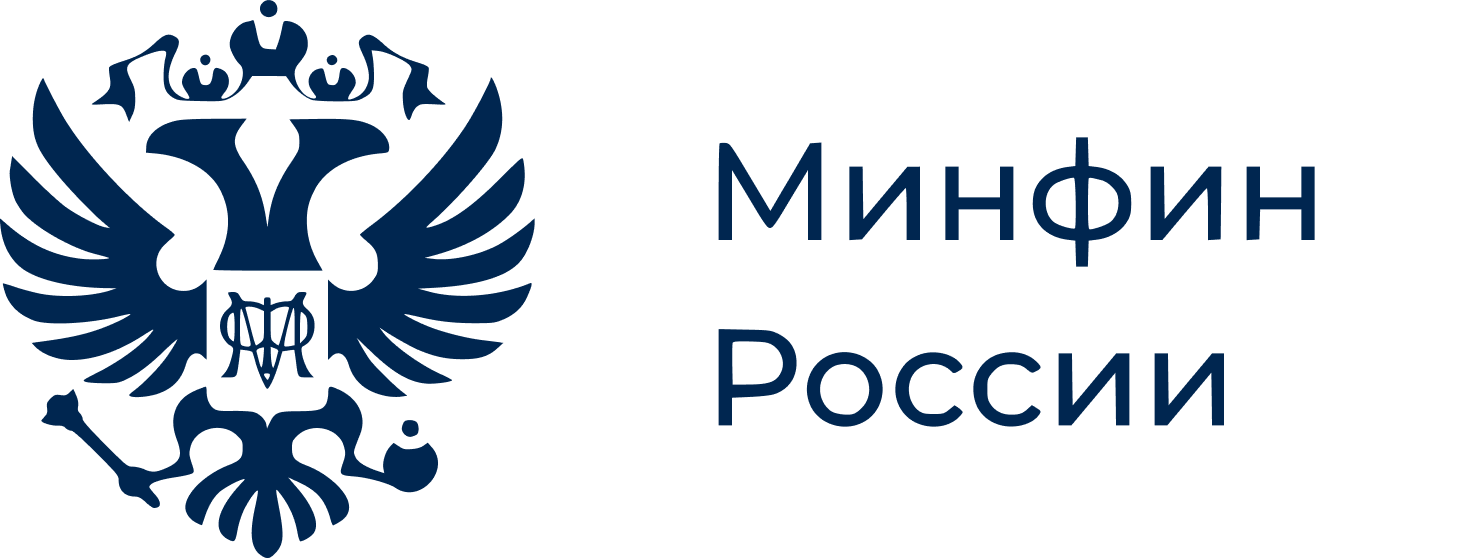 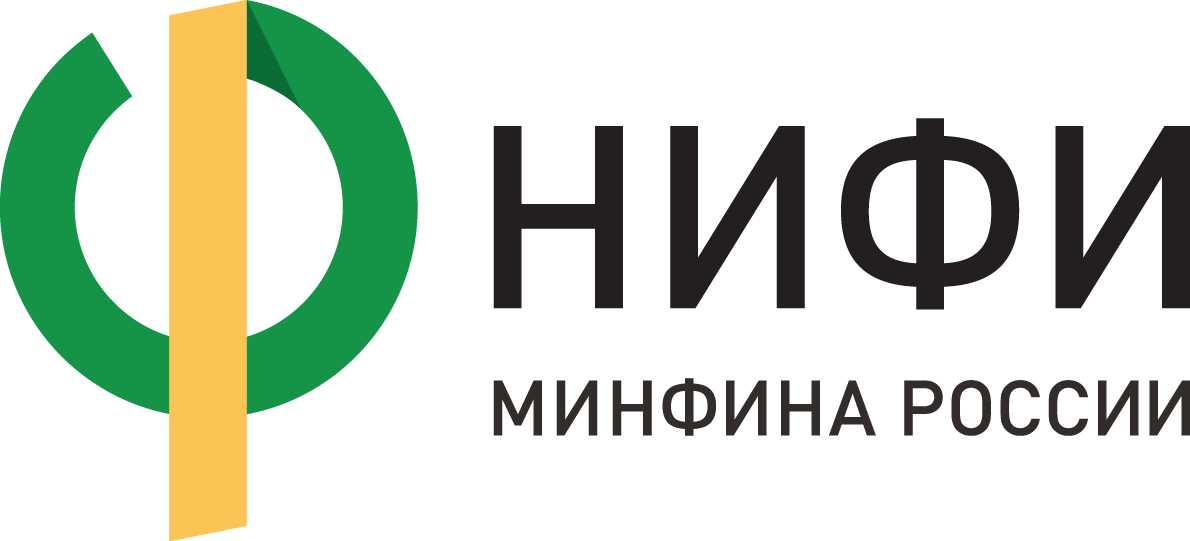 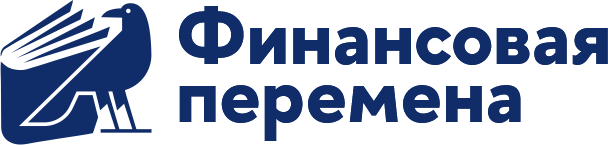 Всероссийская научно-практическая конференция 
«Формирование финансовой культуры в условиях цифровизации:
 смыслы, практики, результаты»
Секция 1:«Лучшие практики развития финансовой культуры в системе общего и среднего профессионального образования»
Москва
2025
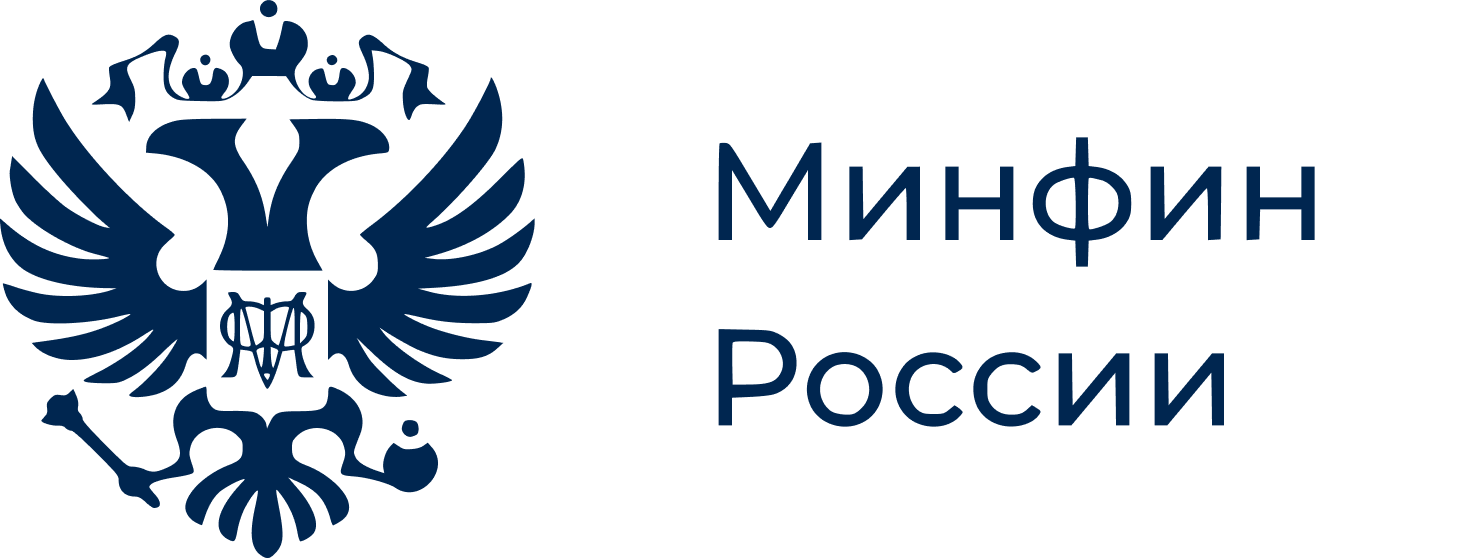 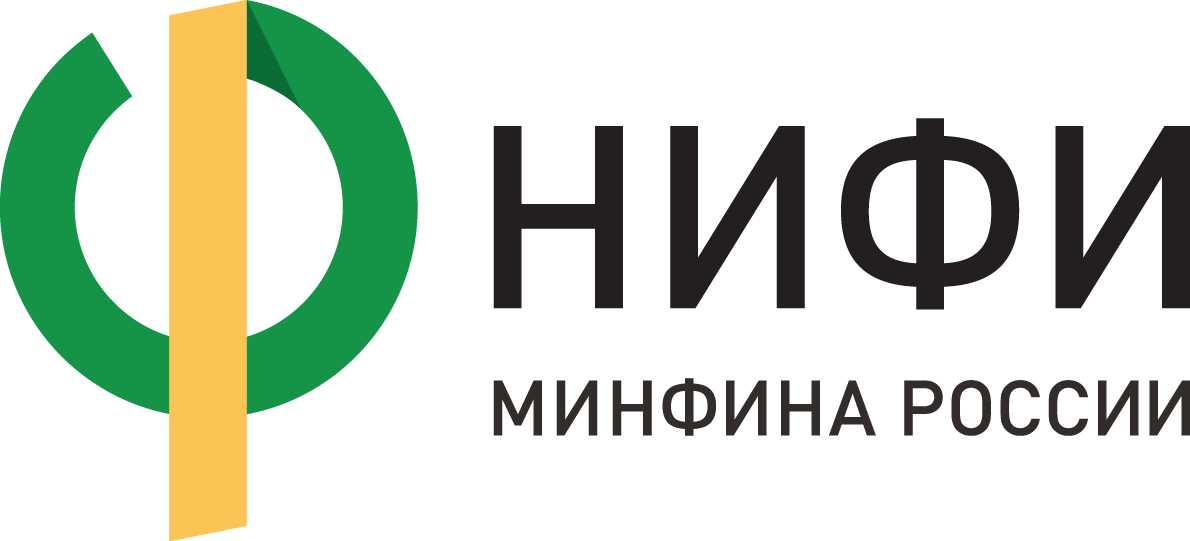 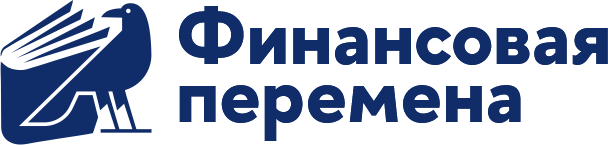 Всероссийская научно-практическая конференция 
«Формирование финансовой культуры в условиях цифровизации:
 смыслы, практики, результаты»
Тема:  «Формирование финансовой грамотности у дошкольников через экономическое просвещение детей»Номинация: Лучшая модель реализации программы финансовой грамотности
Иванова Юлия Юрьевна, воспитатель, МБДОУ «Детский сад № 63» г. Прокопьевска
Москва
2025
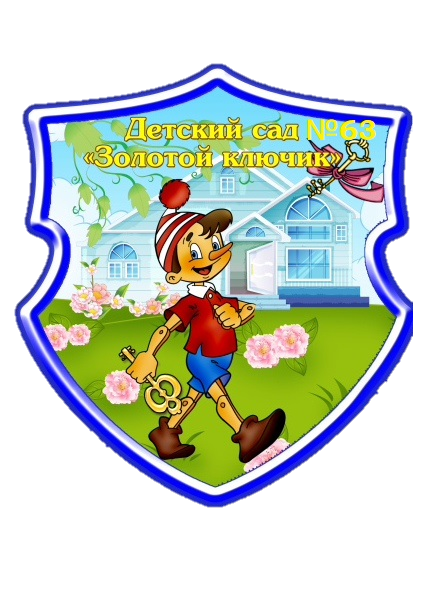 «Формирование финансовой грамотности у дошкольников через экономической просвещению детей»
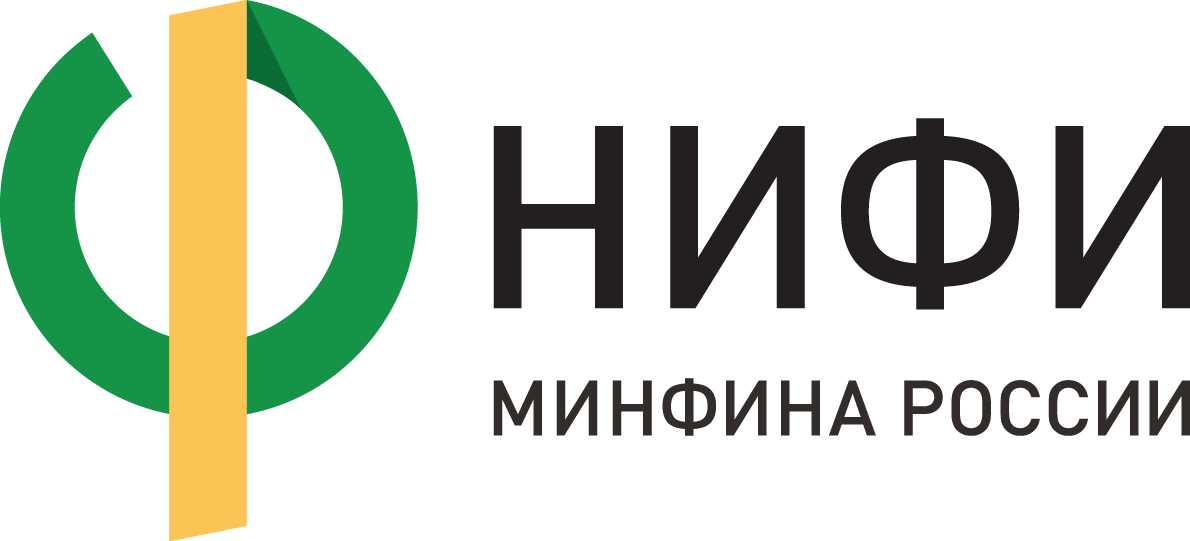 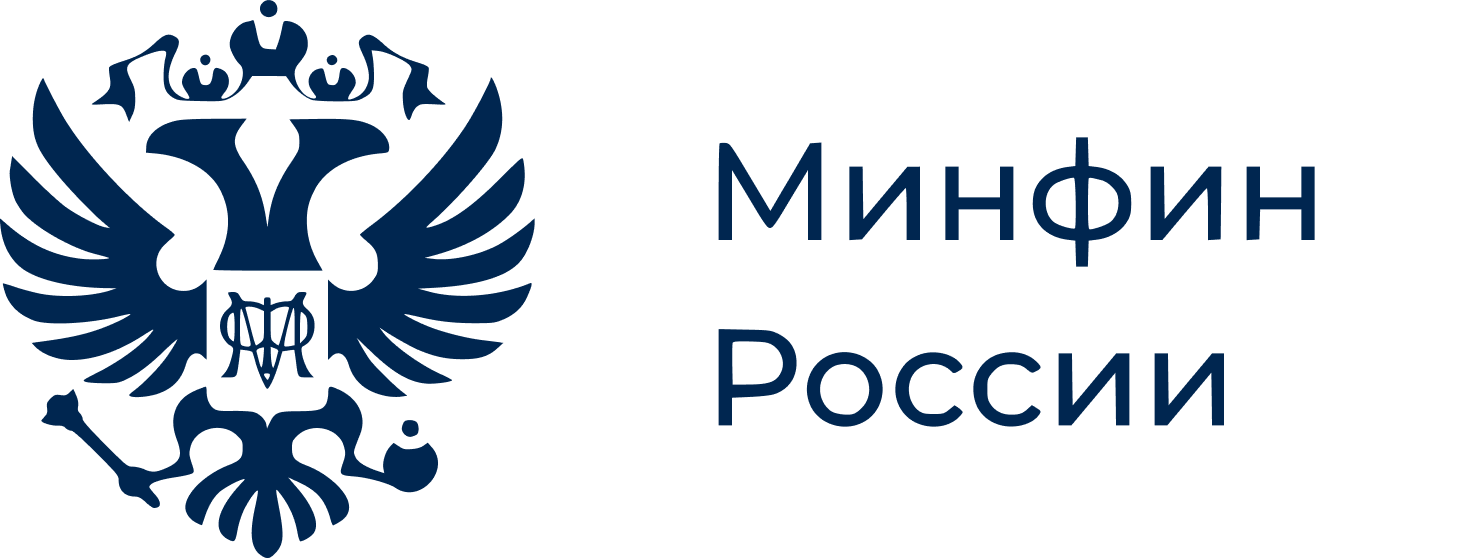 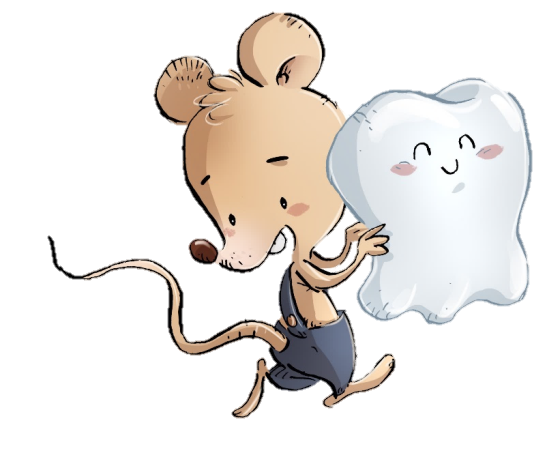 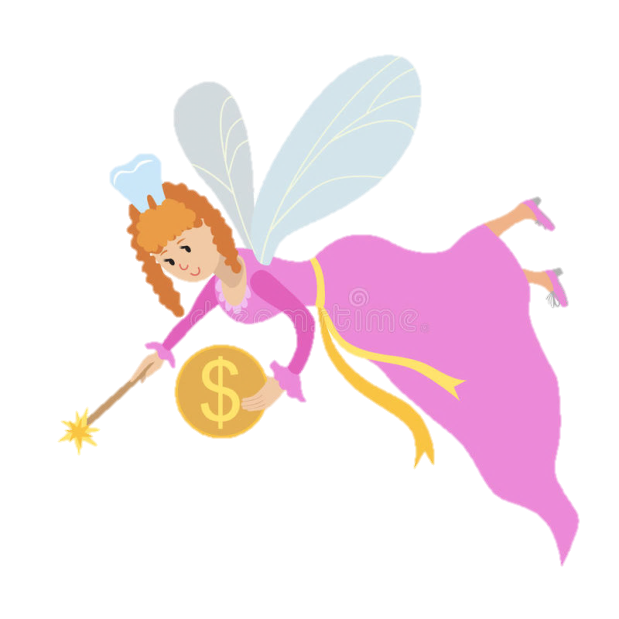 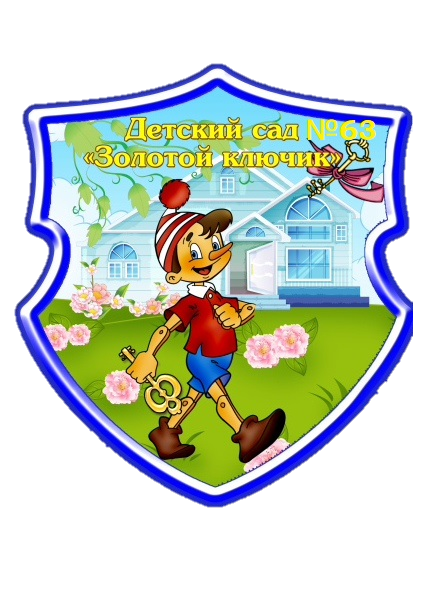 «Формирование финансовой грамотности у дошкольников через экономической просвещению детей»
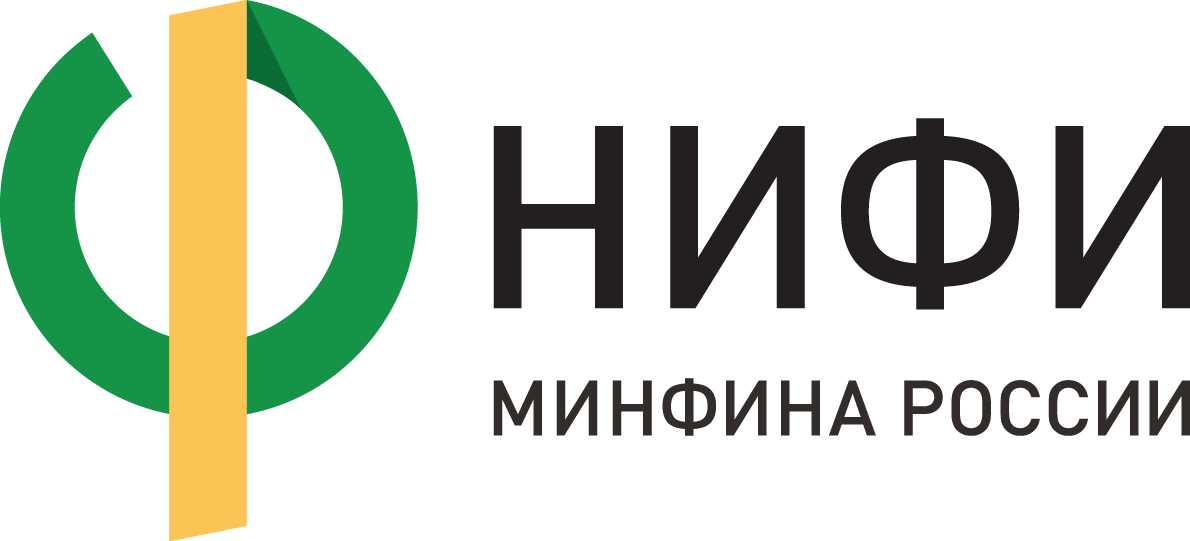 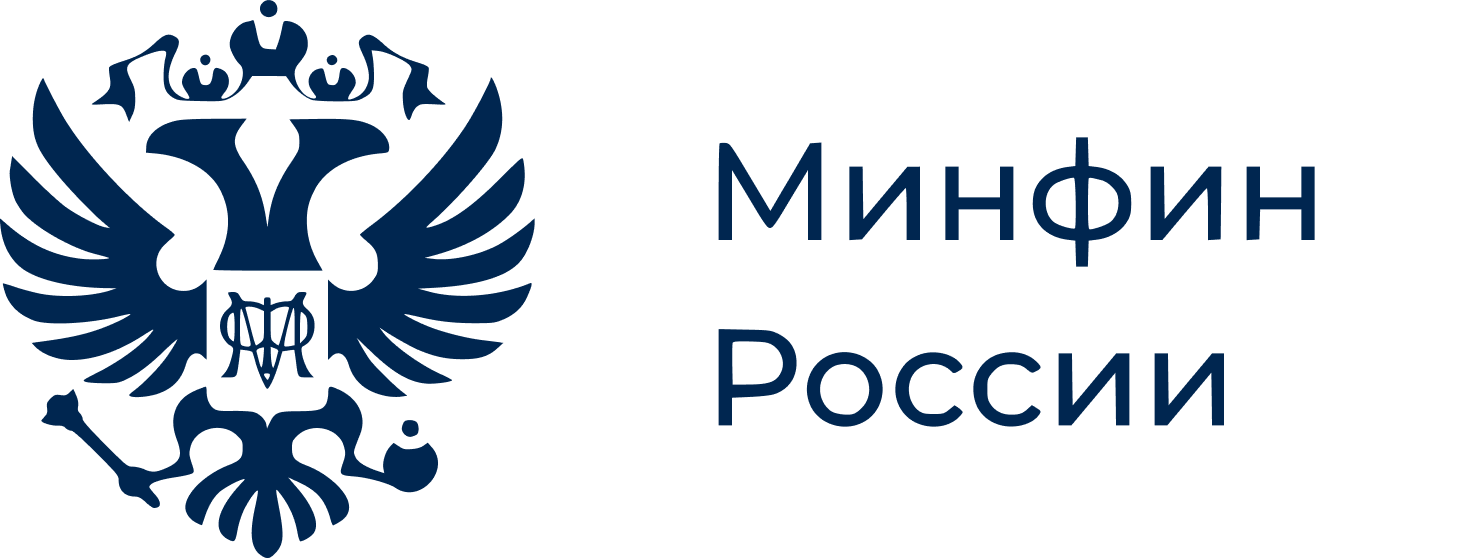 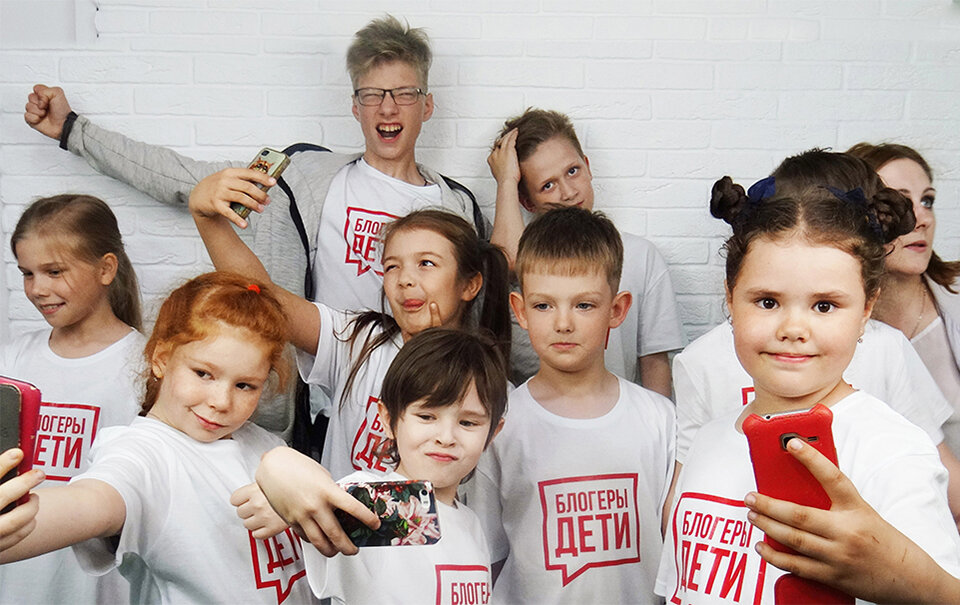 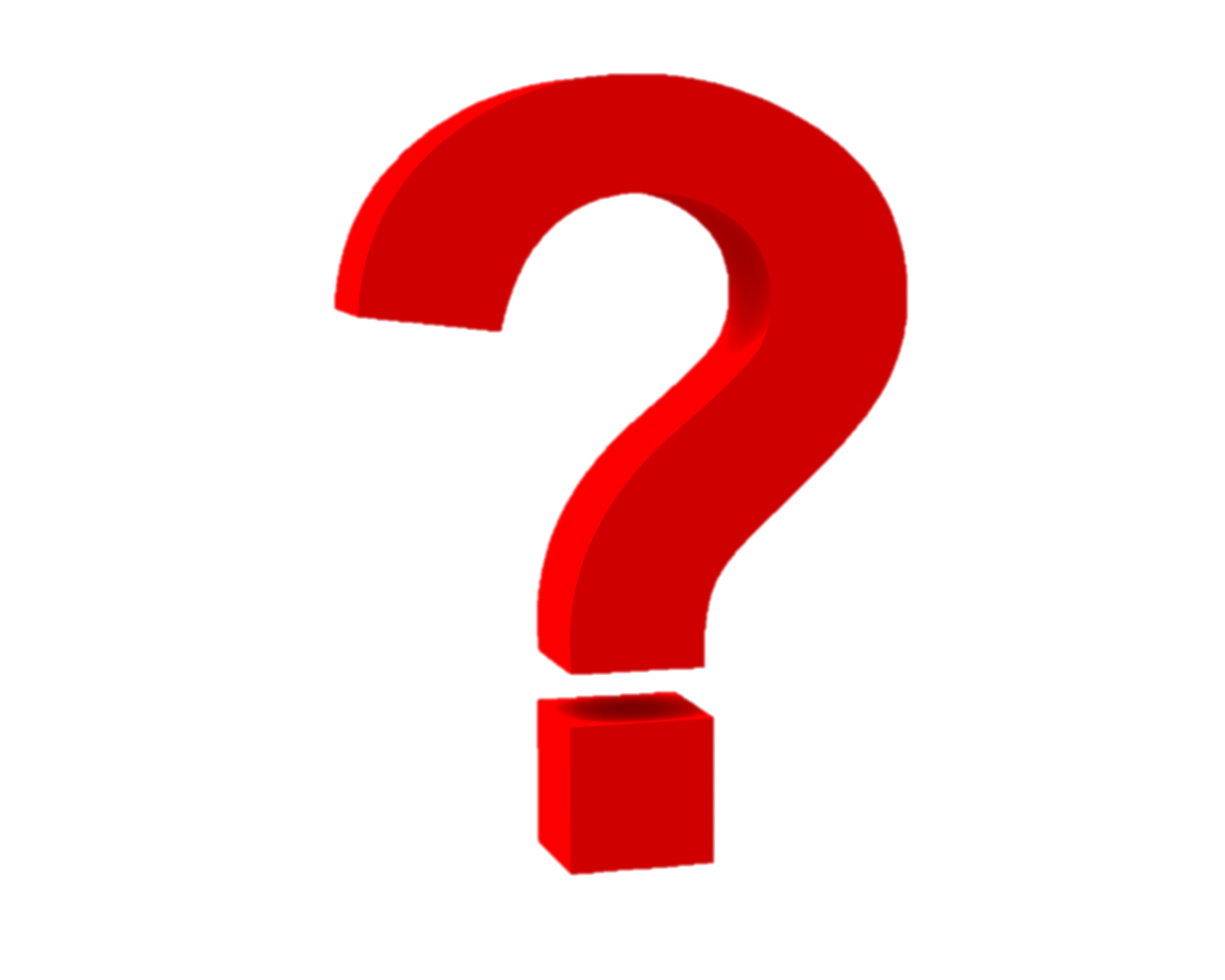 Формирование финансовой грамотности
 через
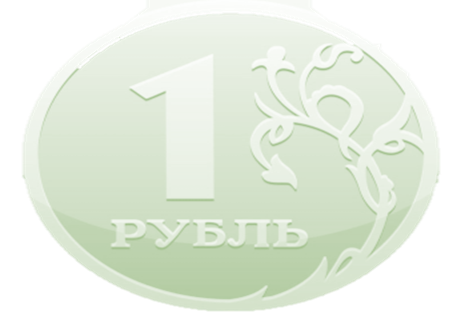 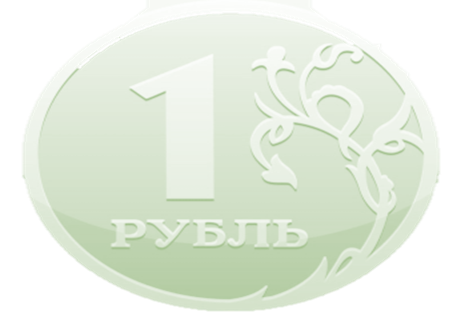 Сюжетно-ролевые
 игры
(«Магазин»)
Сказки
(«Буратино»)
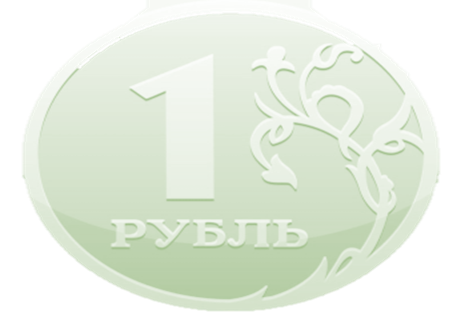 - Пословицы
(Не имей 100 рублей,
 а имей 100 друзей)
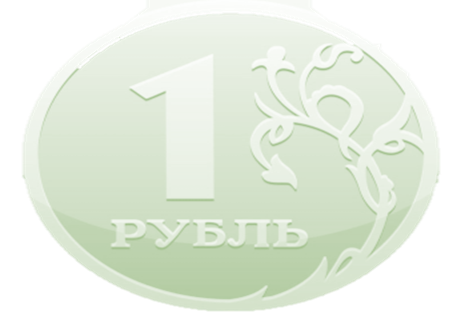 Дидактические
Игры
(«Монополия»)
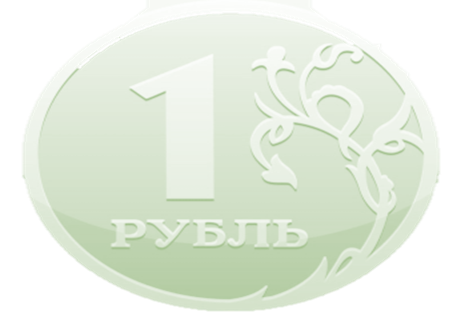 Экономические 
задачи
(Когда дешевле валенки:
зимой или летом?)
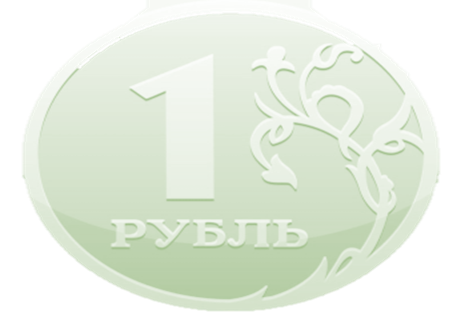 Загадки
(И врачу, и акробату,
выдают за труд – 
ЗАРПЛАТУ)
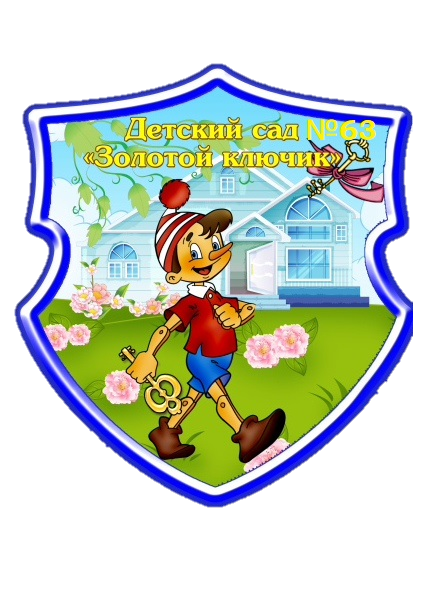 «Формирование финансовой грамотности у дошкольников через экономической просвещению детей»
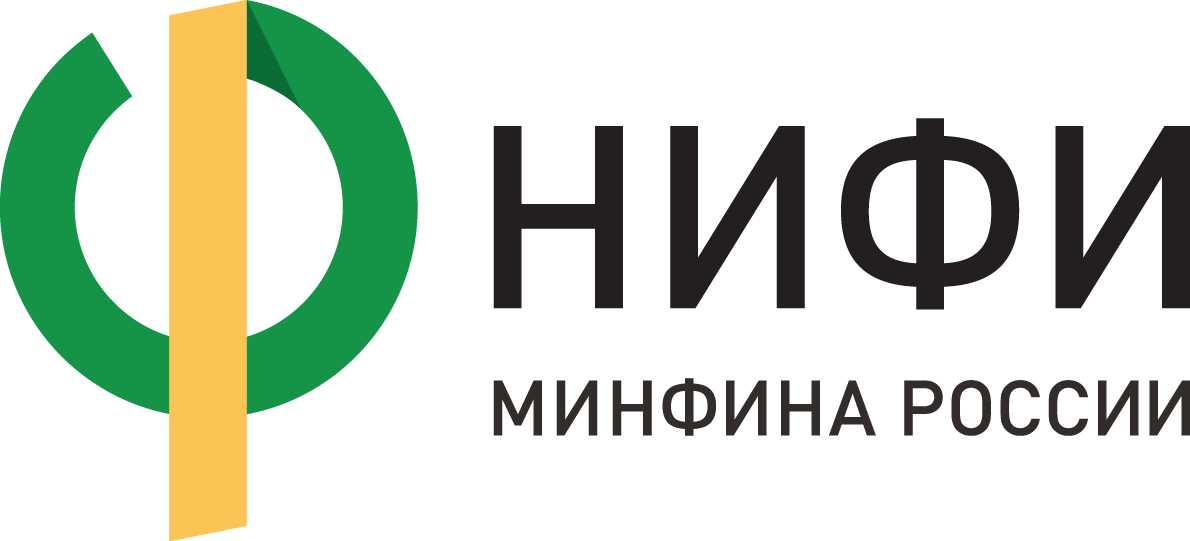 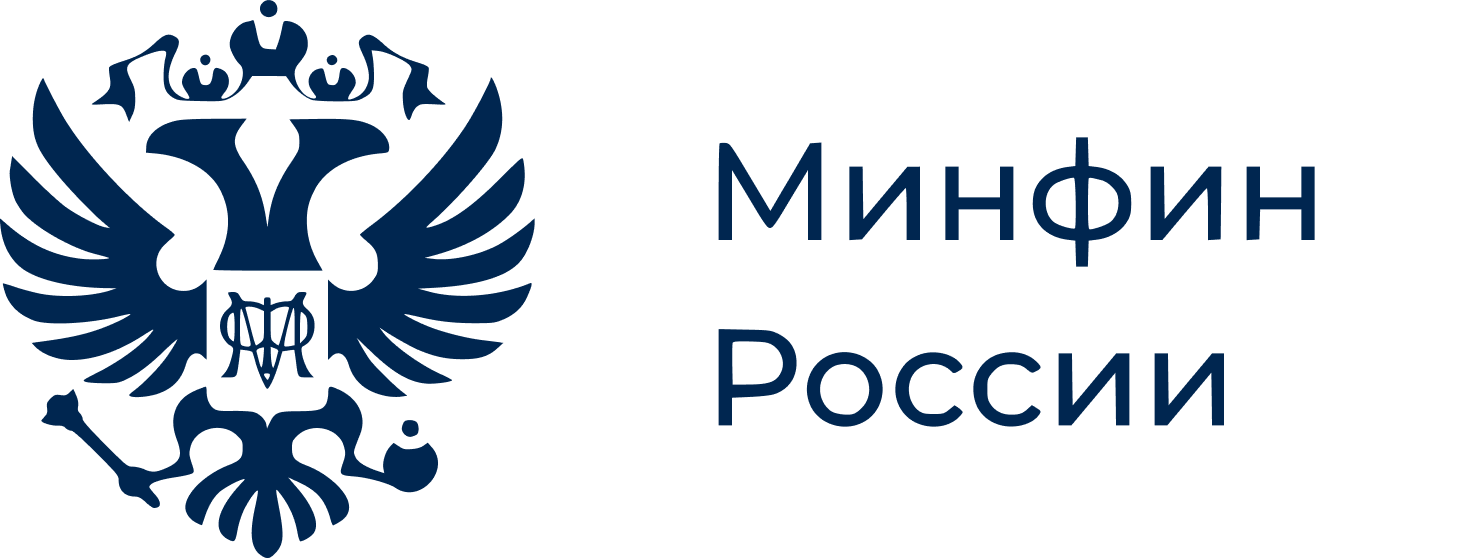 Цель: Содействие финансовому просвещению и воспитанию детей дошкольного возраста
Задачи:
Формировать основы финансовой грамотности дошкольников посредством разнообразных видов детской деятельности
Развивать умение творчески подходить к решению ситуаций финансовых отношений посредством игровых действий 
  Оснастить предметно - развивающую среду   дидактическим комплексом пособий по формированию финансовой грамотности у дошкольников.
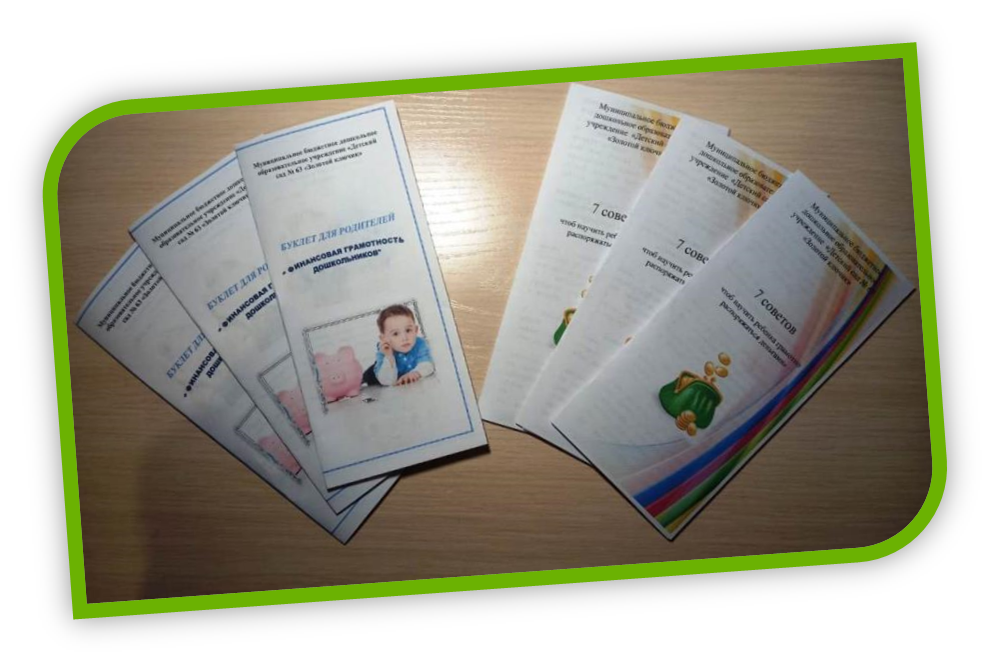 Выставка книг 
по экономическому воспитанию

Настольные игры по теме проекта

Буклеты для родителей
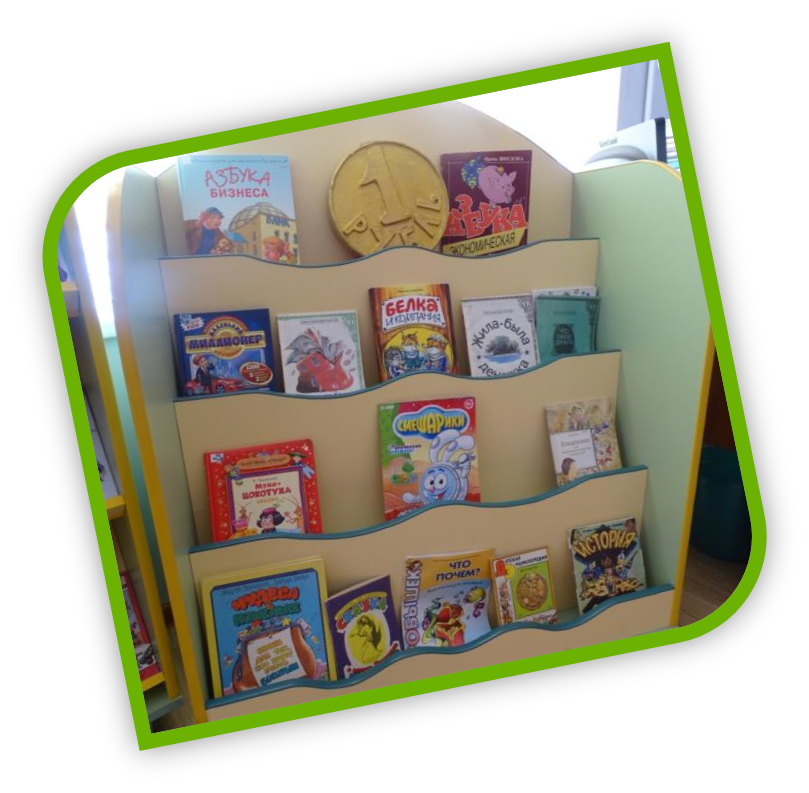 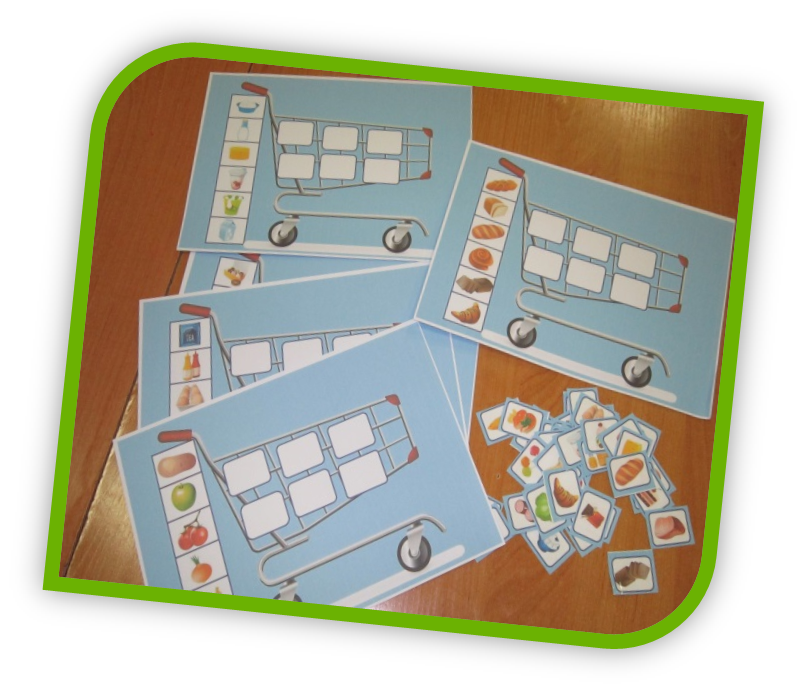 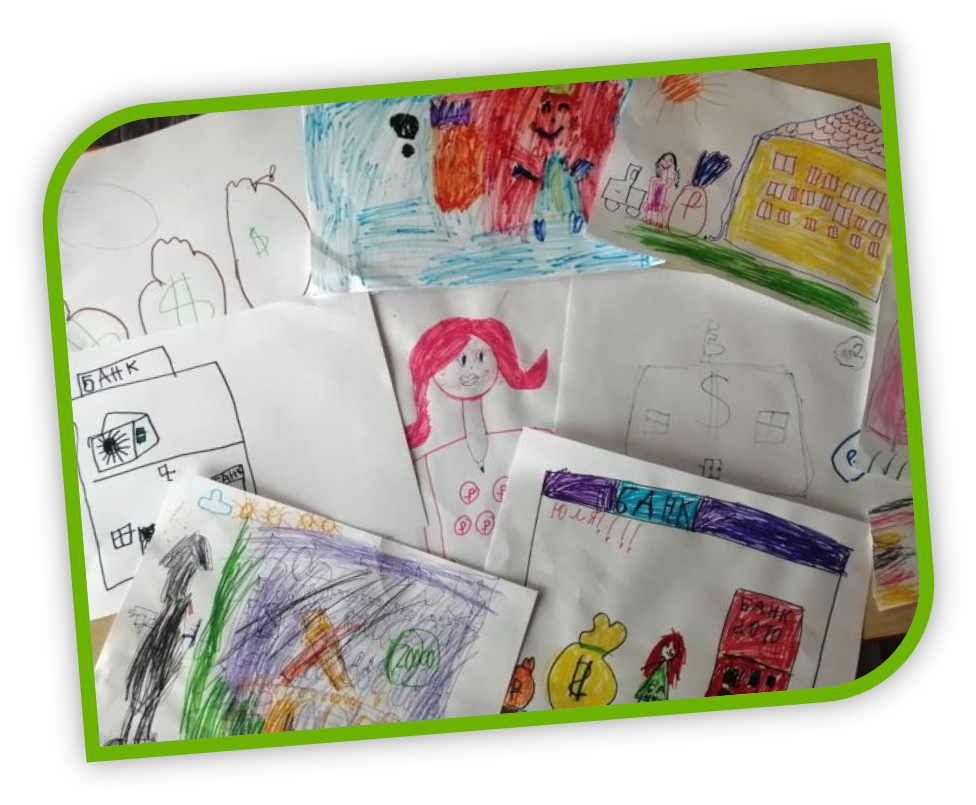 Выставка детских рисунков 
«Экономические фантазии»

-  Игра в «Монополию»
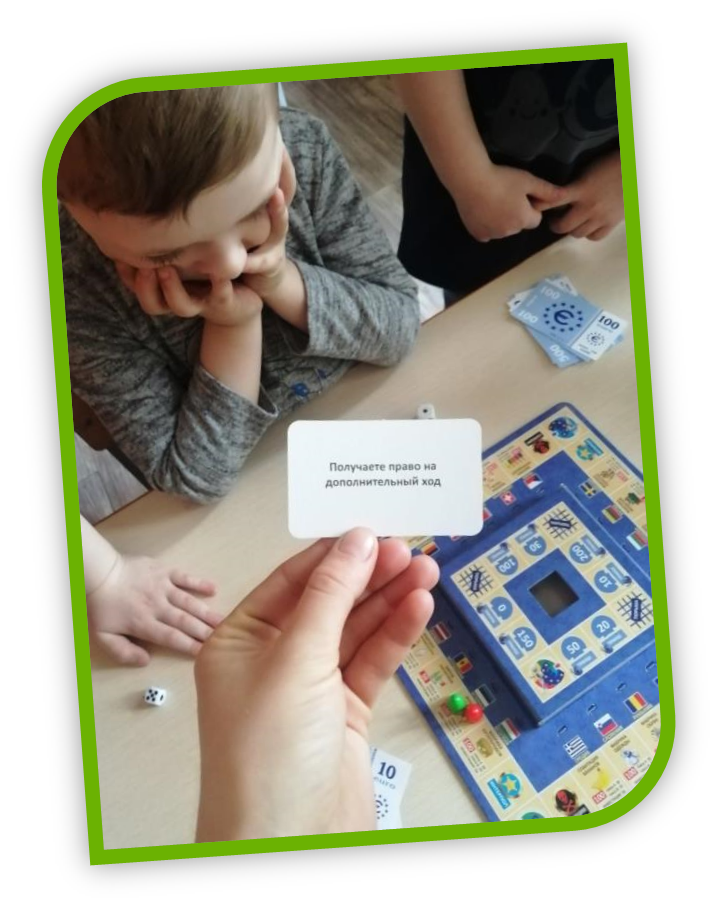 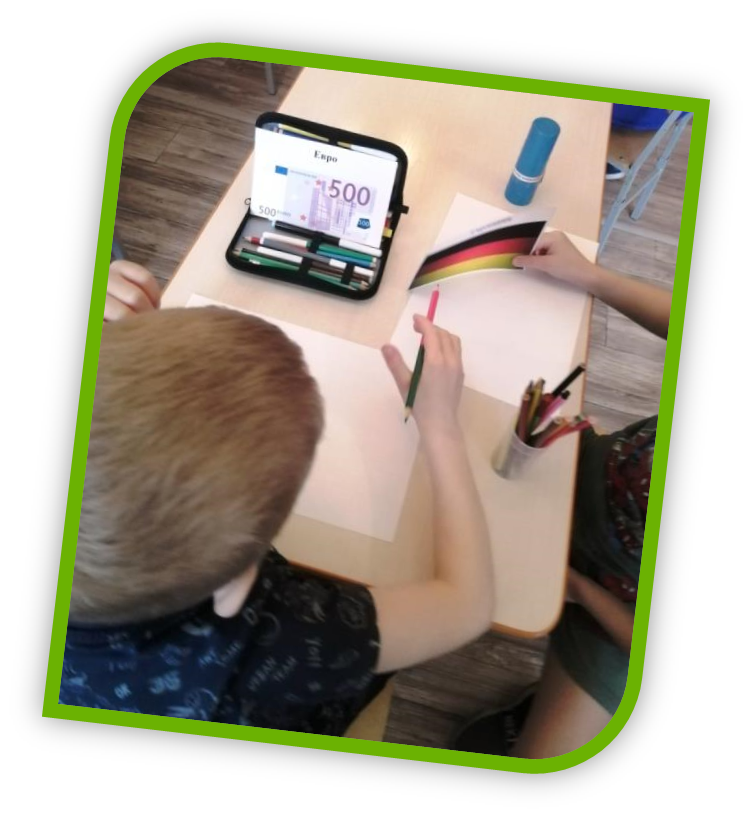 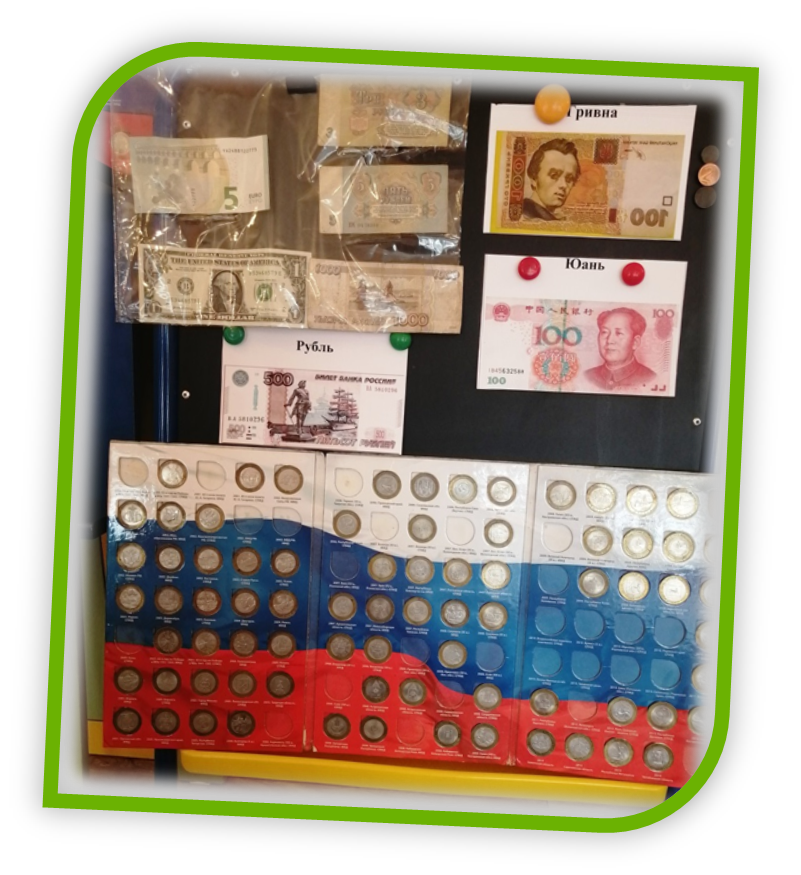 - Организация 
мини - музея Денег
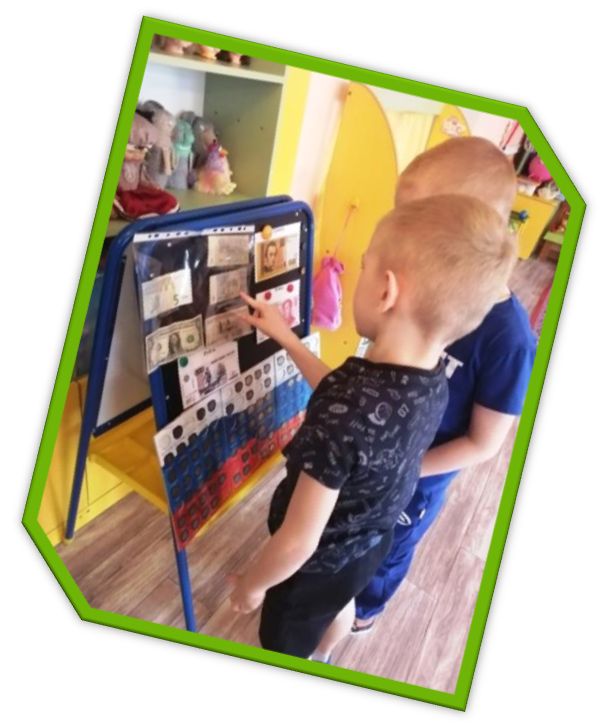 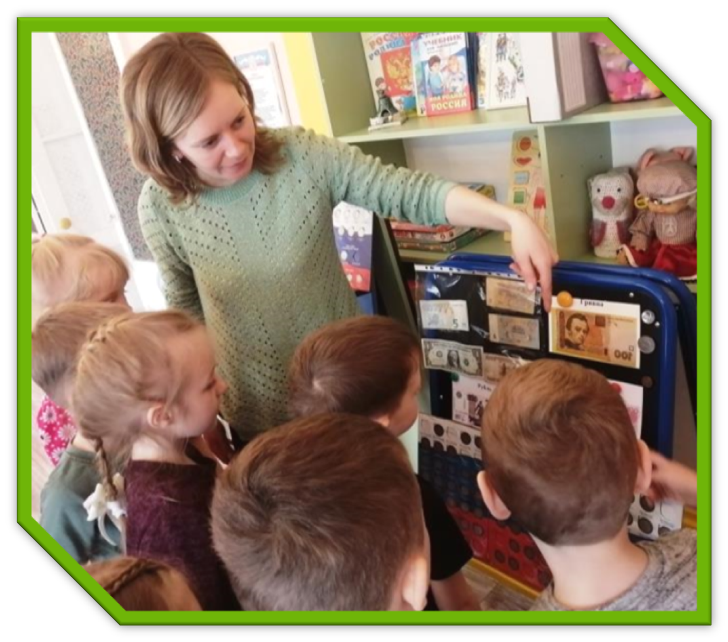 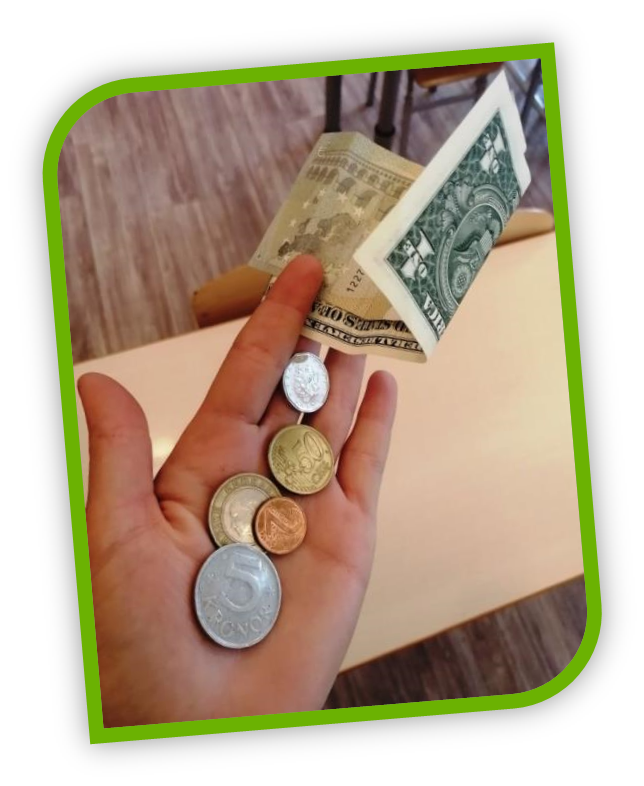 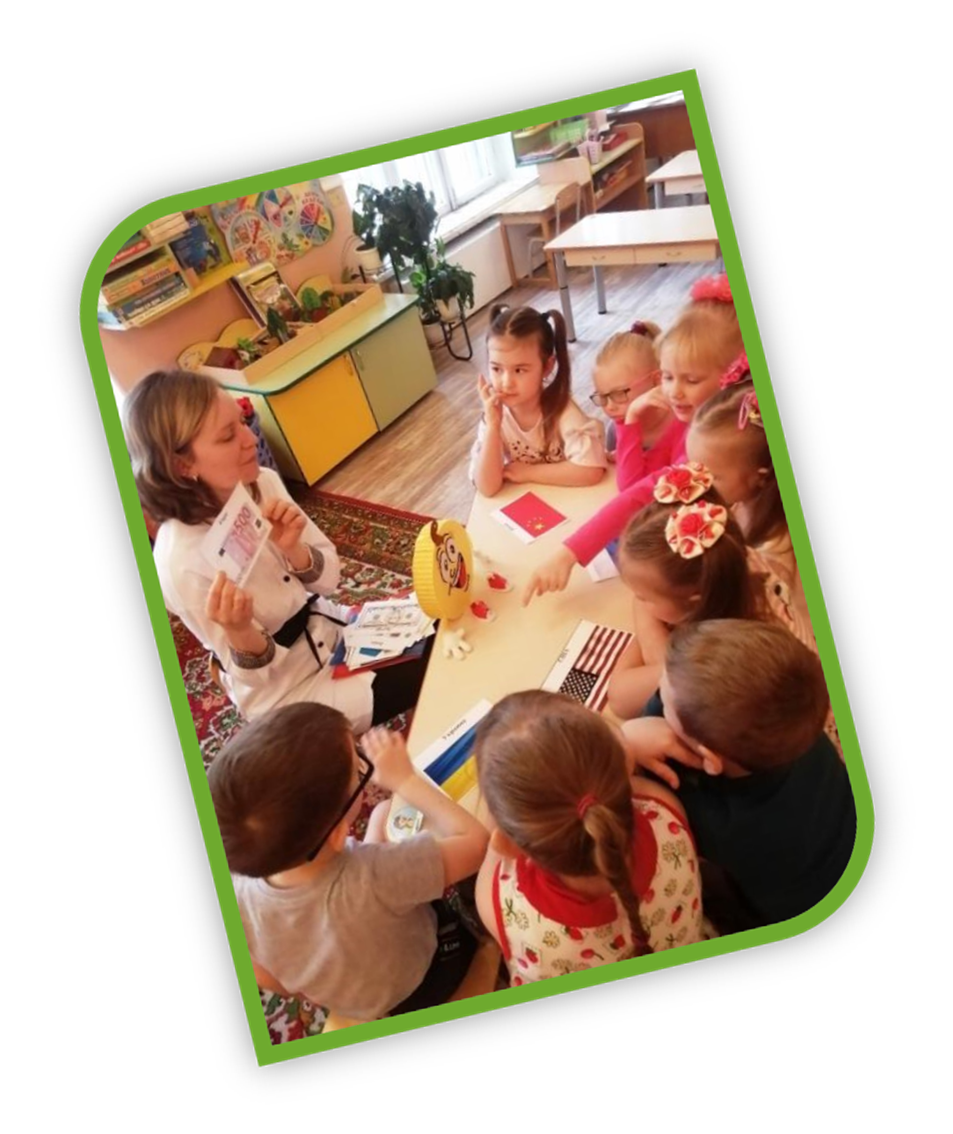 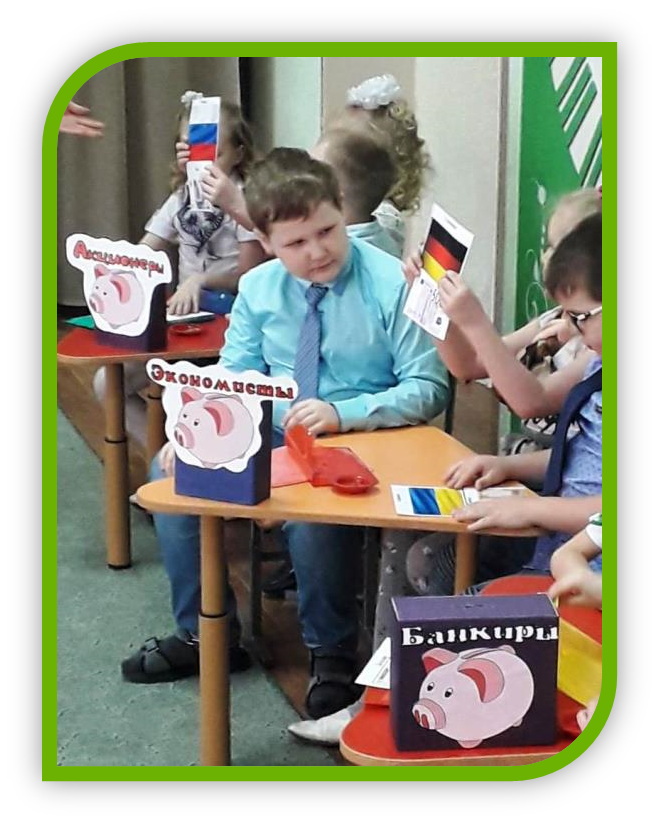 Квест – игра 
«Что? Где? Сколько?»

 Интерактив  «Школа Экономики
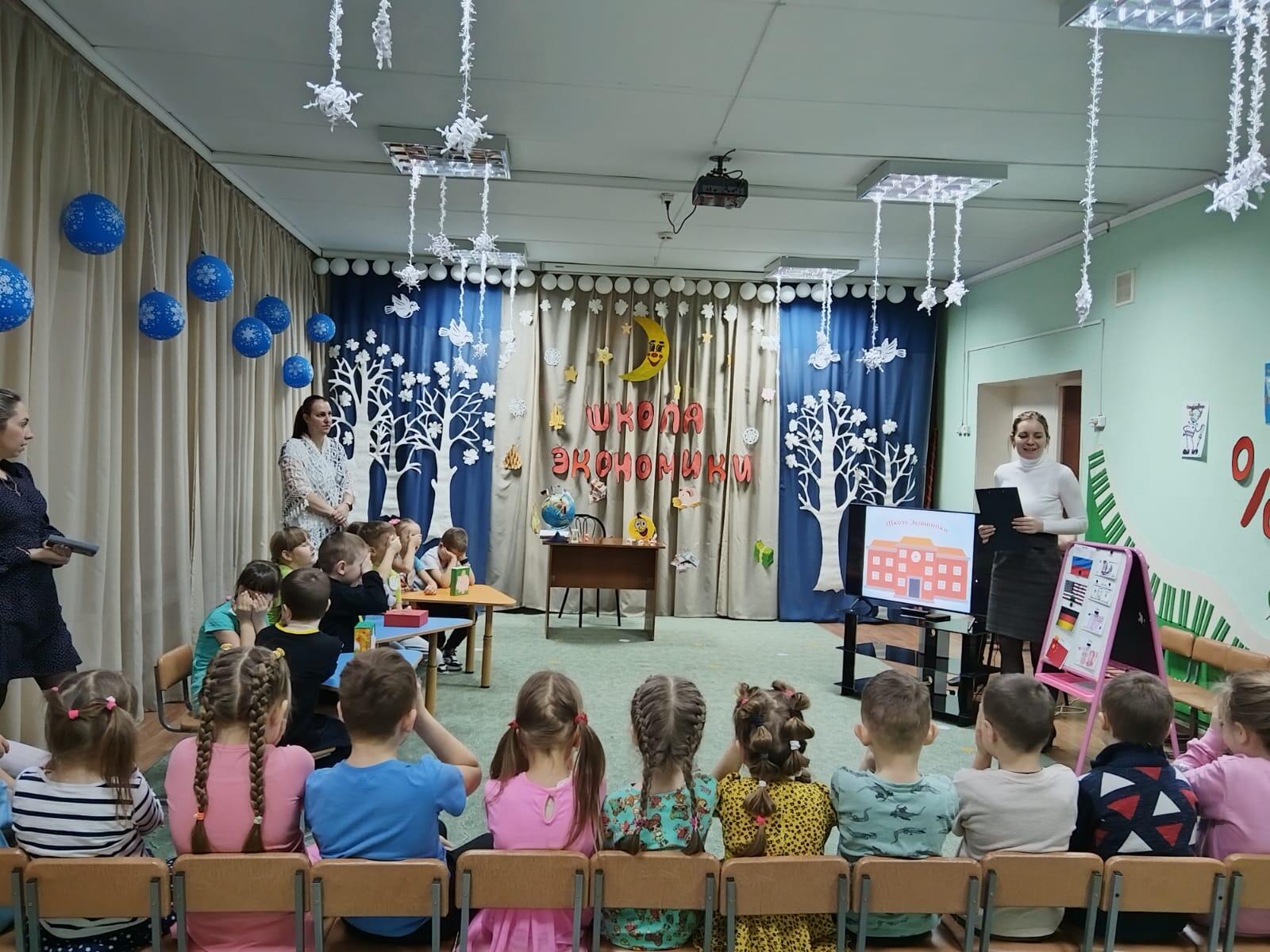 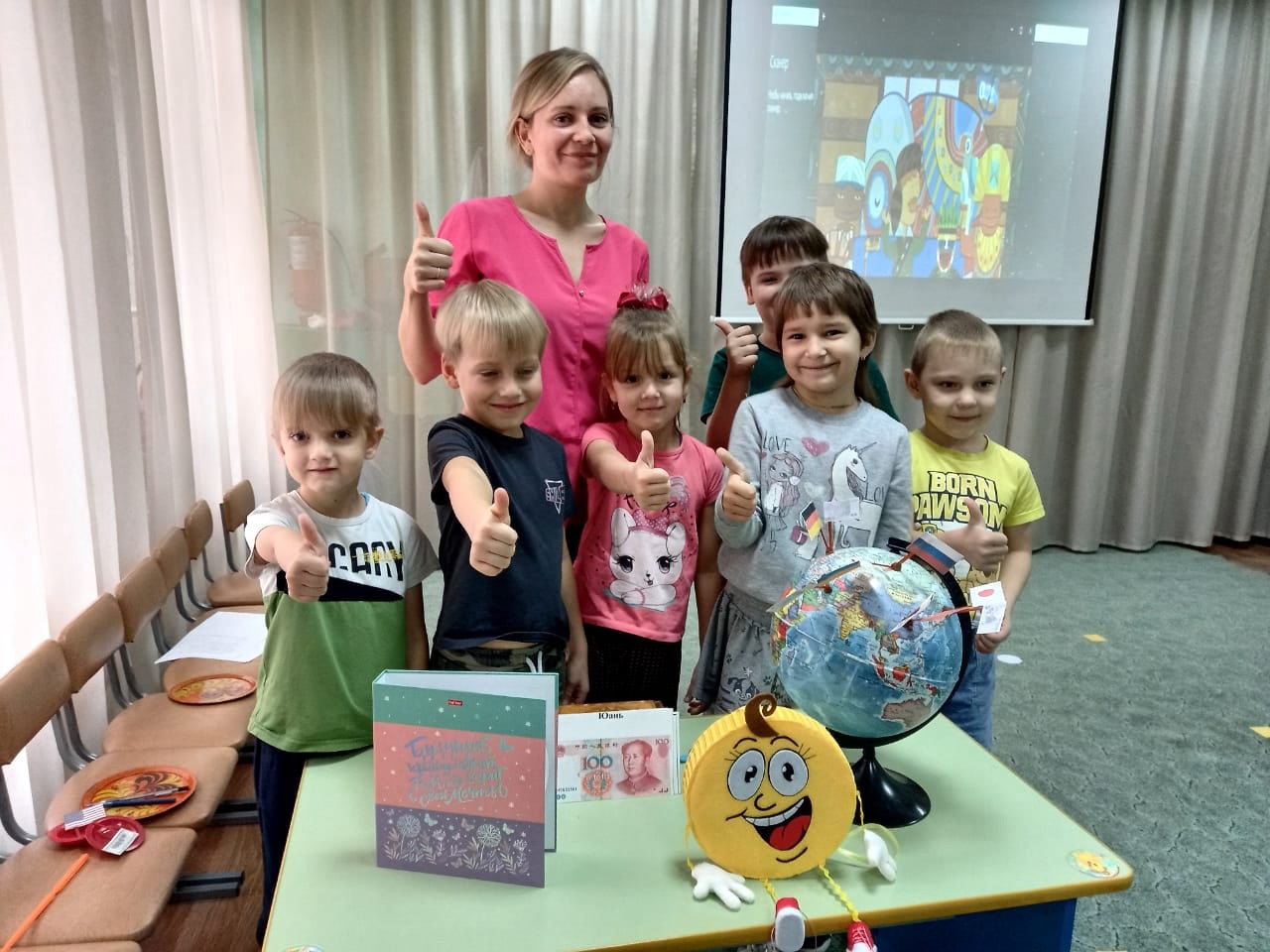 Медиатека 
дидактических 
Игр на платформе Learningapps
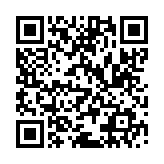 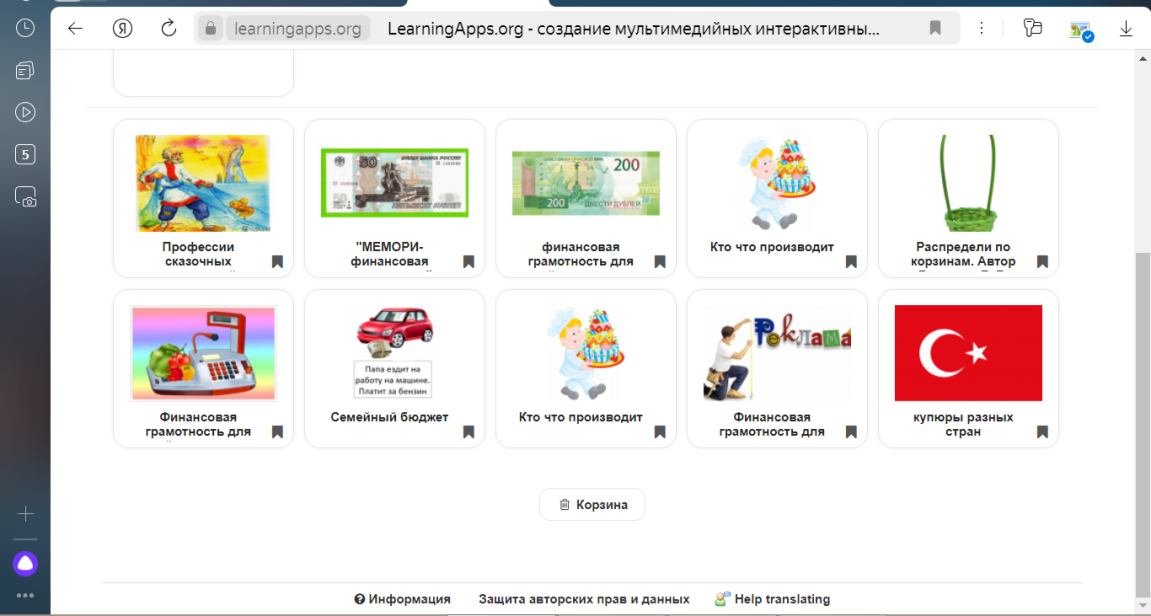 Сравнительный анализ диагностики детей
уровня сформированности экономических знаний
МБДОУ «Детский сад № 63»
653000, Кемеровская обл., 
г. Прокопьевск, ул. Кучина,36
8(3846)61-80-71
E-mail: zolotojjkljuchik63@mail.ru
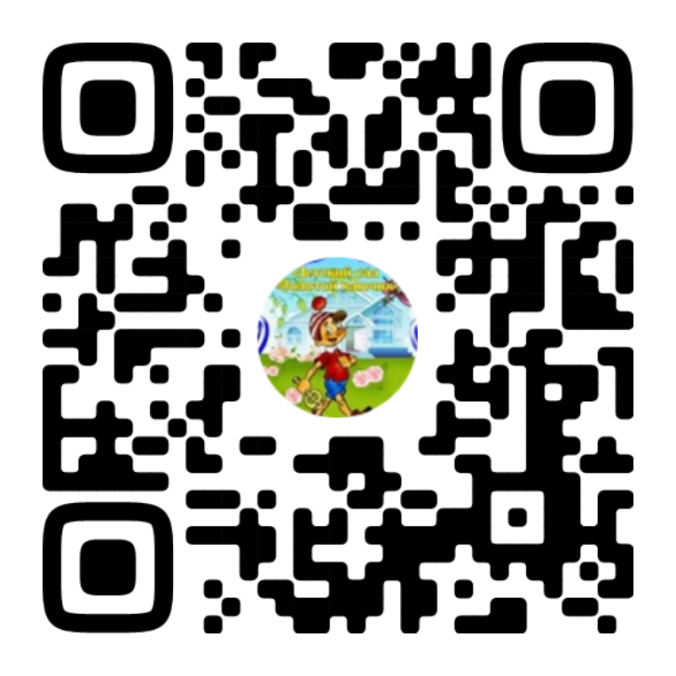